New "quite time" concept: applicationto Champ lithospheric field modellingNils Olsen, Jesper Gjerløv & Co.
”Quiet Times” and Internal Field Modeling
”Quiet times” means reduced external (ionospheric and magnetospheric) contributions
Does not necessarily mean absence of external contributions

Important for field modeling: the remaining external “noise” should have “zero mean” …
… and thus hopefully averages out and leads to an unbiased internal field model, although it will increase the rms misfit.
Test of SMDL indiceswith Lithospheric Field Modeling
CHAOS-4h: Field model derived  from 2 years of low-altitude CHAMP data (Sept 2008 – Sept 2010), 30 sec sampling rate
Non-polar regions (|QD lat| < 55°): 
|dDst/dt| < 2 nT/hr		Kp ≤20
Fulfilled for 57 % of time
Polar regions (|QD lat| > 55°): 
|dDst/dt| < 2 nT/hr		Em ≤ 0.8 mV/m
Fulfilled for 42 % of time
Only data from ”dark regions” (sun at least 10° below horizon)

Model parameterization
Crustal (static) field up to SH degree N = 100
Quadratic Secular Variation up to N = 16
Co-estimation of large-scale magnetospheric field parameterized by RC indexand of Euler angles (of VFM – STR rotation) in bins of 10 days
Replace these selection criteria with SMDL criteria, with thresholds such that 57% of non-polar and 42% of polar data are chosen
Histogram of SMDL indices (2008-2010)
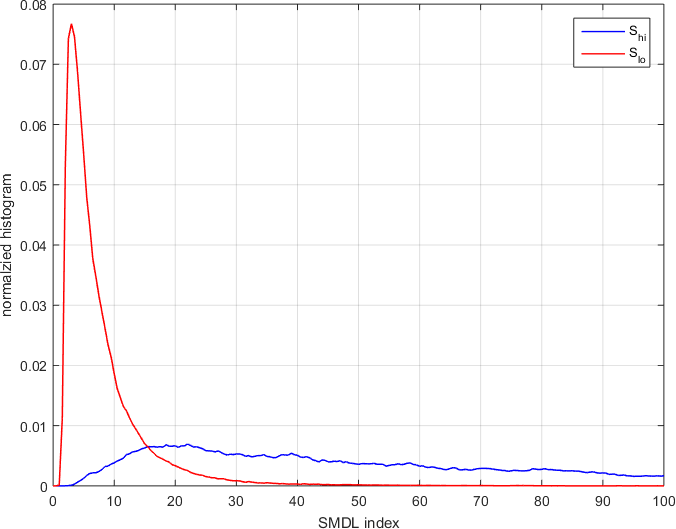 Cumulative Distribution
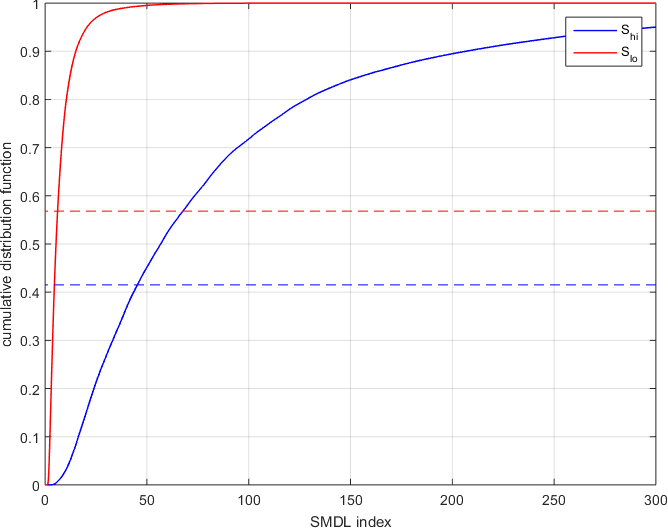 Slo < 6.2 for 57% of time
Shi < 48 for 42% of time
0.57
0.42
”SMDL field model”
Cumulative Distribution
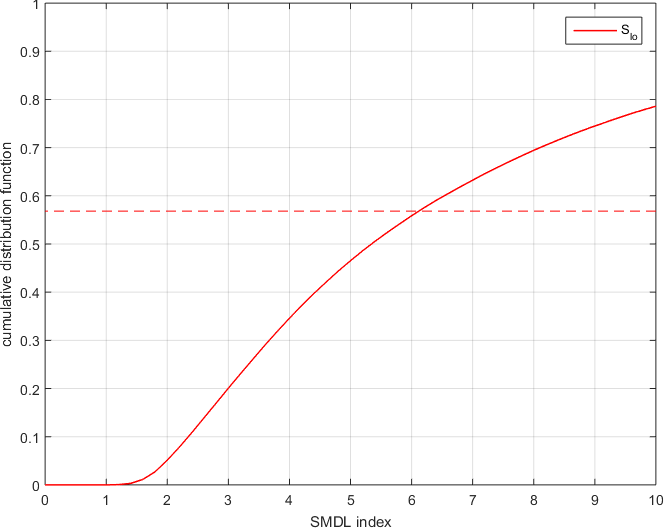 Slo < 6.2 for 57% of time
Shi < 48 for 42% of time
0.57
”SMDL field model”
Cumulative DistributionModified Threshold values
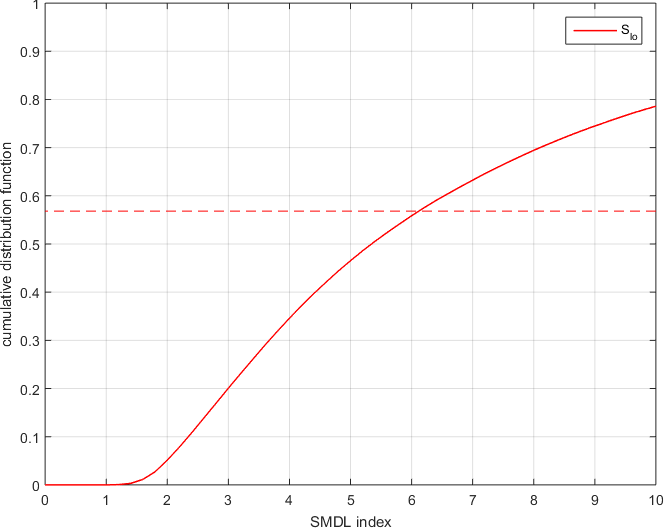 0.57 + 10%
similar threshold modifications for Shi
0.57
0.57 - 10%
”SMDL”
”SMDL-10%”
”SMDL+10%”

… and compare with CHAOS-4
Model Misfit
Lower rms misfit with equal amount of data points
Crustal Field Spectra
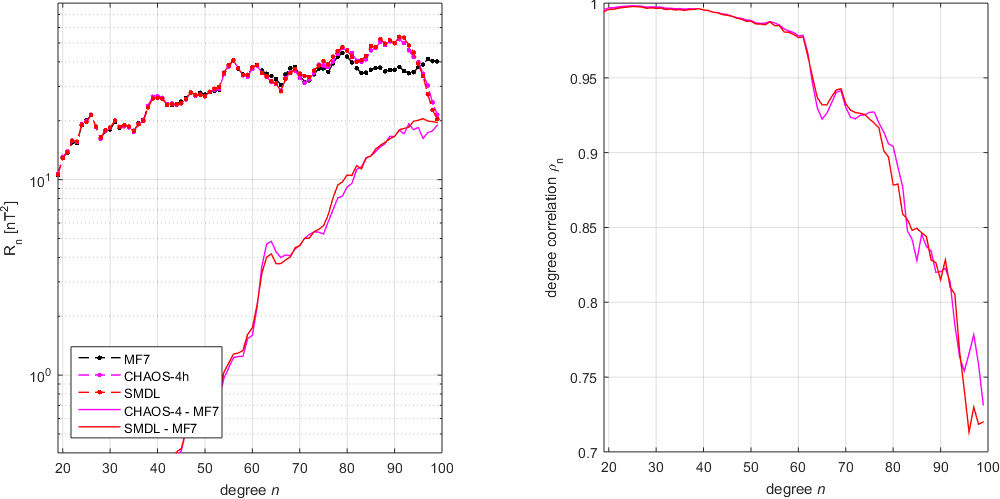 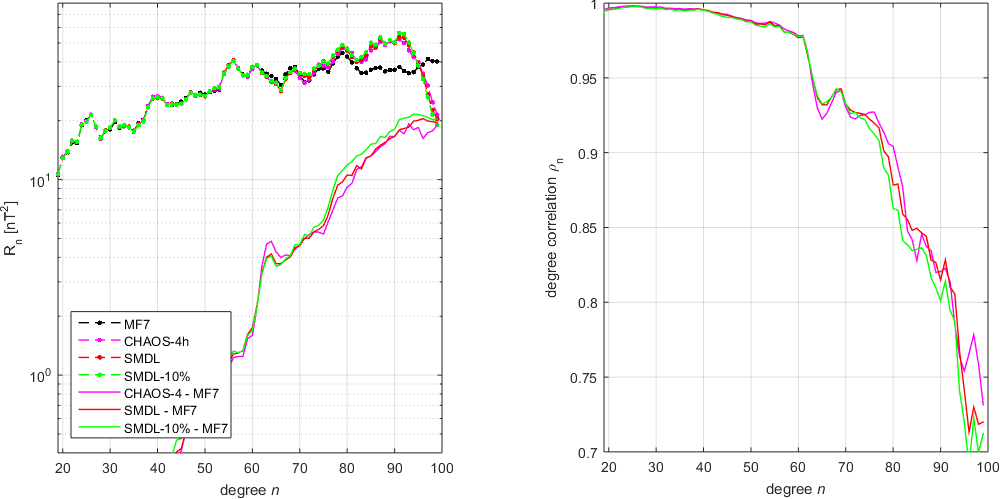 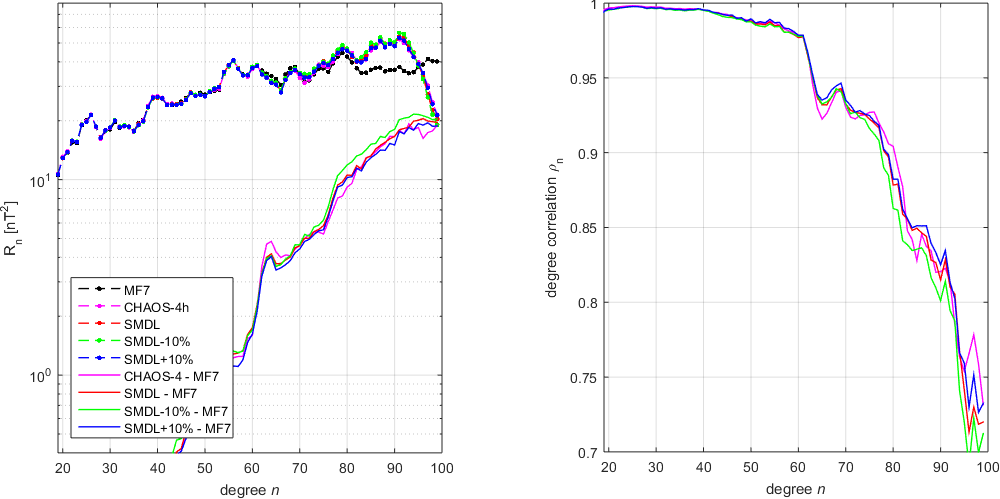 But only very small change of field model
Maps of DBr at groundMF7 – CHAOS-4
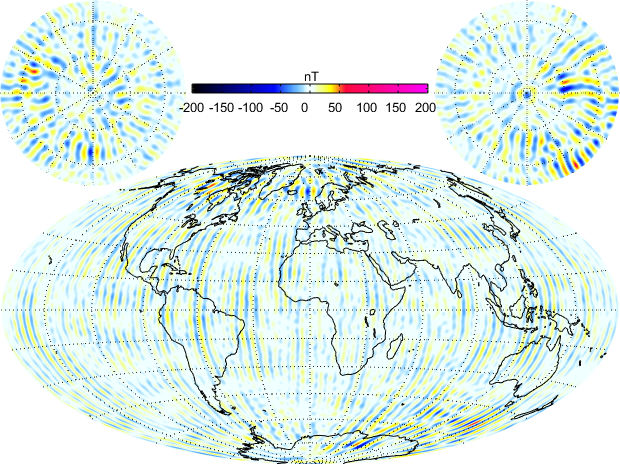 Maps of DBr at groundMF7 - SMDL
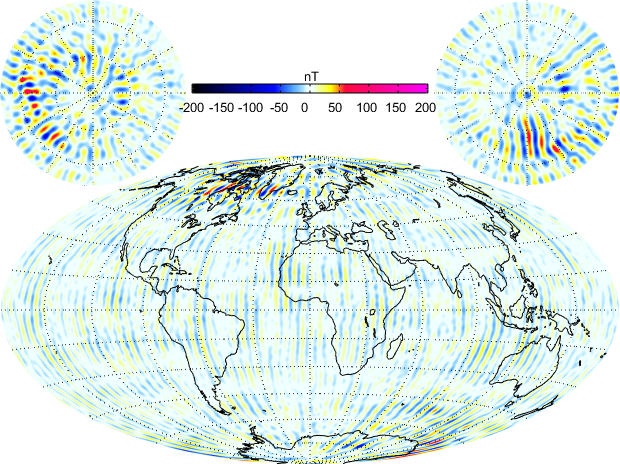 Maps of DBr at groundMF7 – SMDL-10%
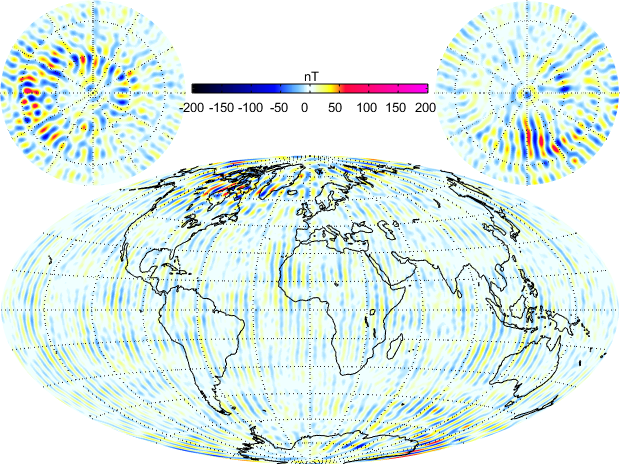 Maps of DBr at groundMF7 – SMDL+10%
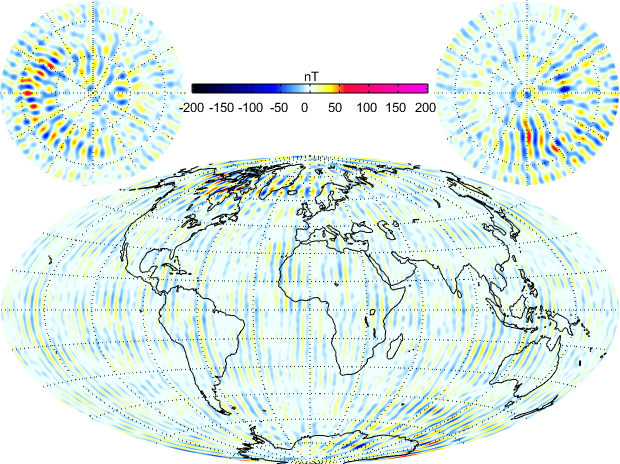 Maps of DBr at groundCHAOS-4 - SMDL
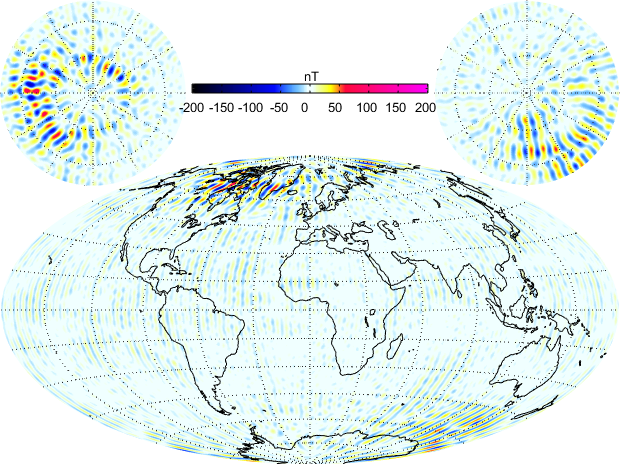 Maps of DBr at groundCHAOS-4 – SMDL-10%
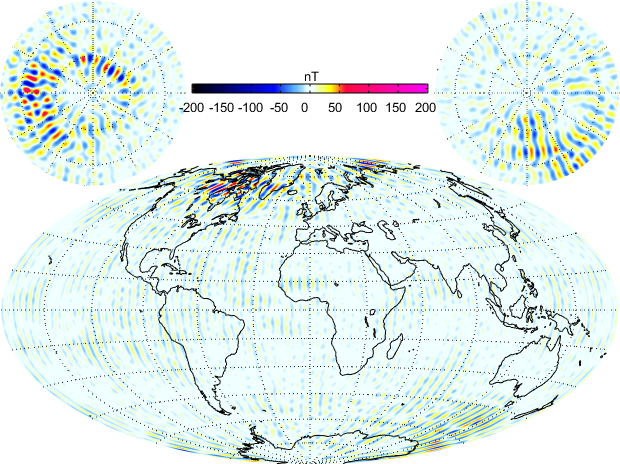 Maps of DBr at groundCHAOS-4 – SMDL+10%
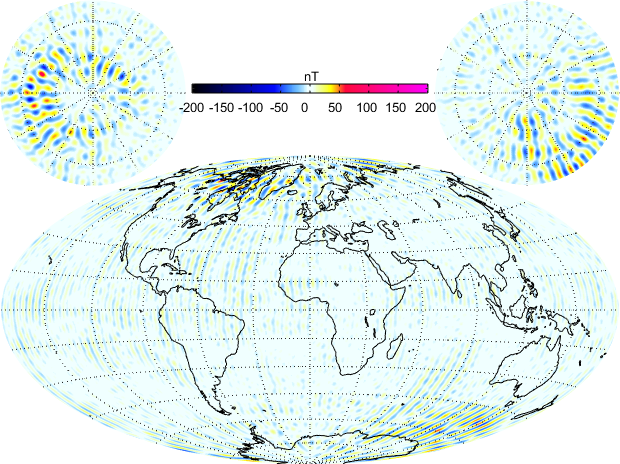 Conclusions
SMDL selection criteria work – somehow!
Same amount of data selected using SMDL rather than dDst/dt and Kp leads to smaller model misfit,in particular at non-polar latitudes (10% reduction in Bq, Bf)
Difference maps of Br (wrt MF7) indicate larger differences at polar latitudes but smaller differences at non-polar latitudes
Bias vs misfit: Contamination of Magnetic Field Model due to Polar-Cap Currents
In Summer 1999: Determination of IGRF 2000 from Ørsted satellite data.
Only few geomagnetic quiet days with vector data available (May and Sept 1999)
Determination of two models:
Model a: 6 quiet days in May (10 May - 22 May)
Model b: 3 quiet days in Sept (23 Sept - 25 Sept)
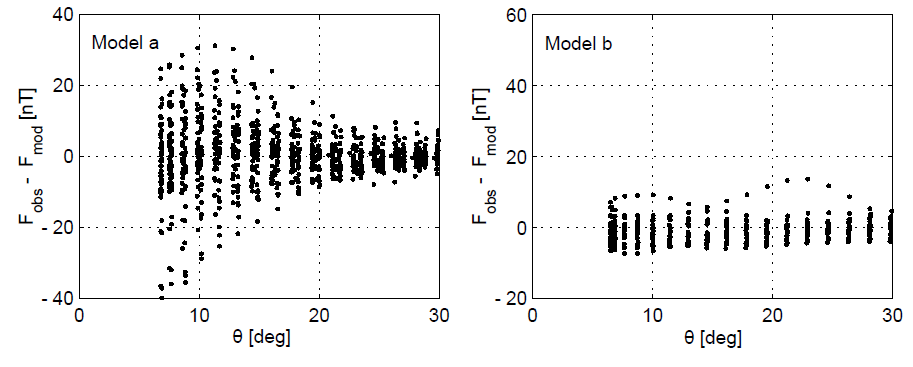 Zero mean residuals in Northern polar cap for both models
Smaller misfit for Model b (Sept data) - better model?
Bias vs misfit: Contamination of Magnetic Field Model due to Polar-Cap Currents
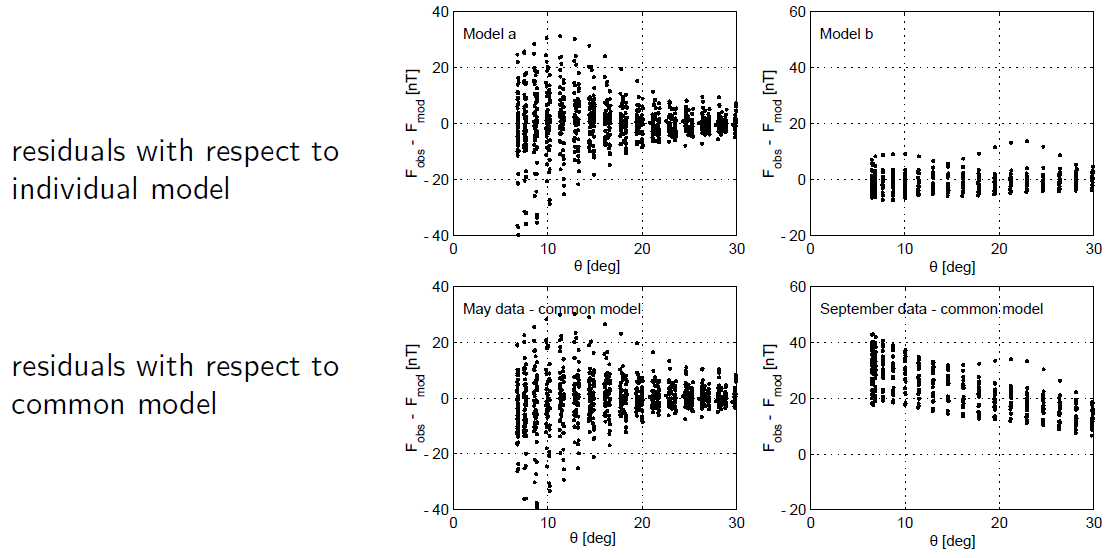 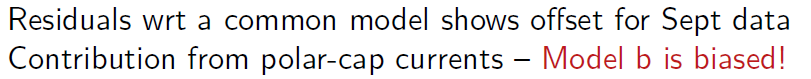 Bias vs misfit: Contamination of Magnetic Field Model due to Polar-Cap Currents
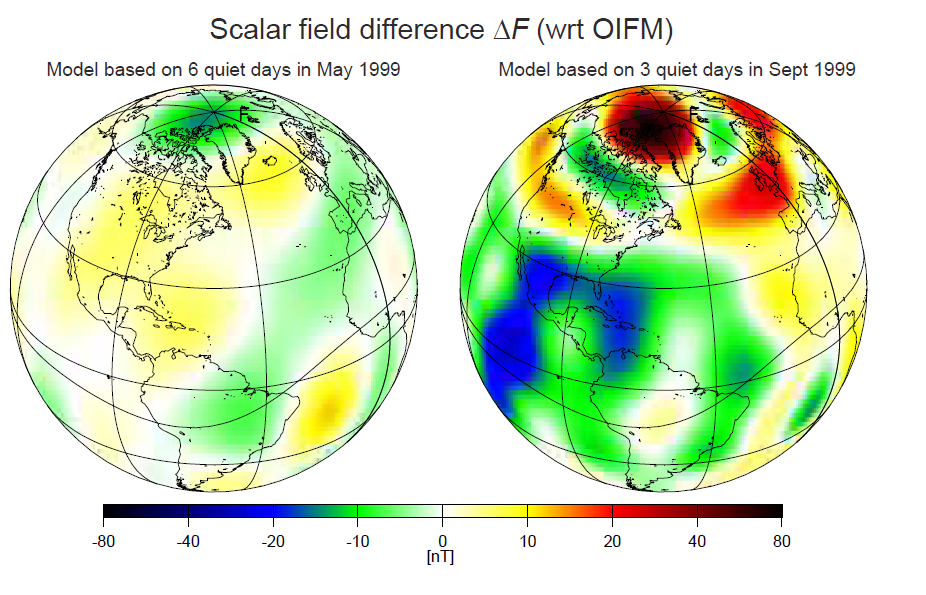 Bias vs misfit: Contamination of Magnetic Field Model due to Polar-Cap Currents
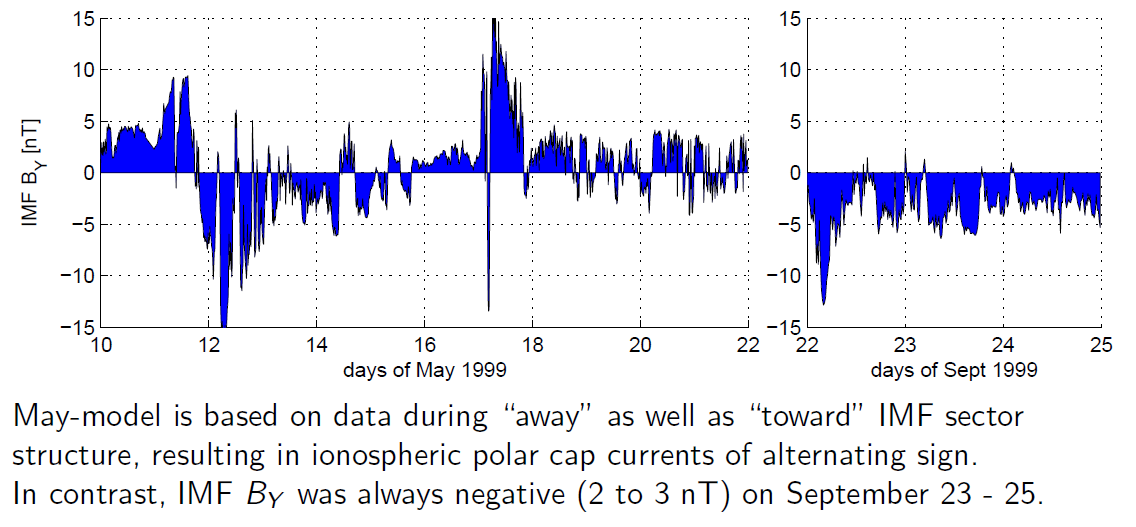 ”Quiet Times” and Internal Field Modeling
”Quiet times” means reduced external (ionospheric and magnetospheric) contributions
Does not necessarily mean absence of external contributions

Important for field modeling: the remaining external “noise” should have “zero mean” …
… and thus hopefully averages out and leads to an unbiased internal field model, although it will increase the rms misfit.
Perhaps SMDL selection results in ”reduced” external contributions, but of preferred (i.e. biased) magnetic field direction of the remaining part?